Learning objectives
Demonstrate how to use fractions and ratios
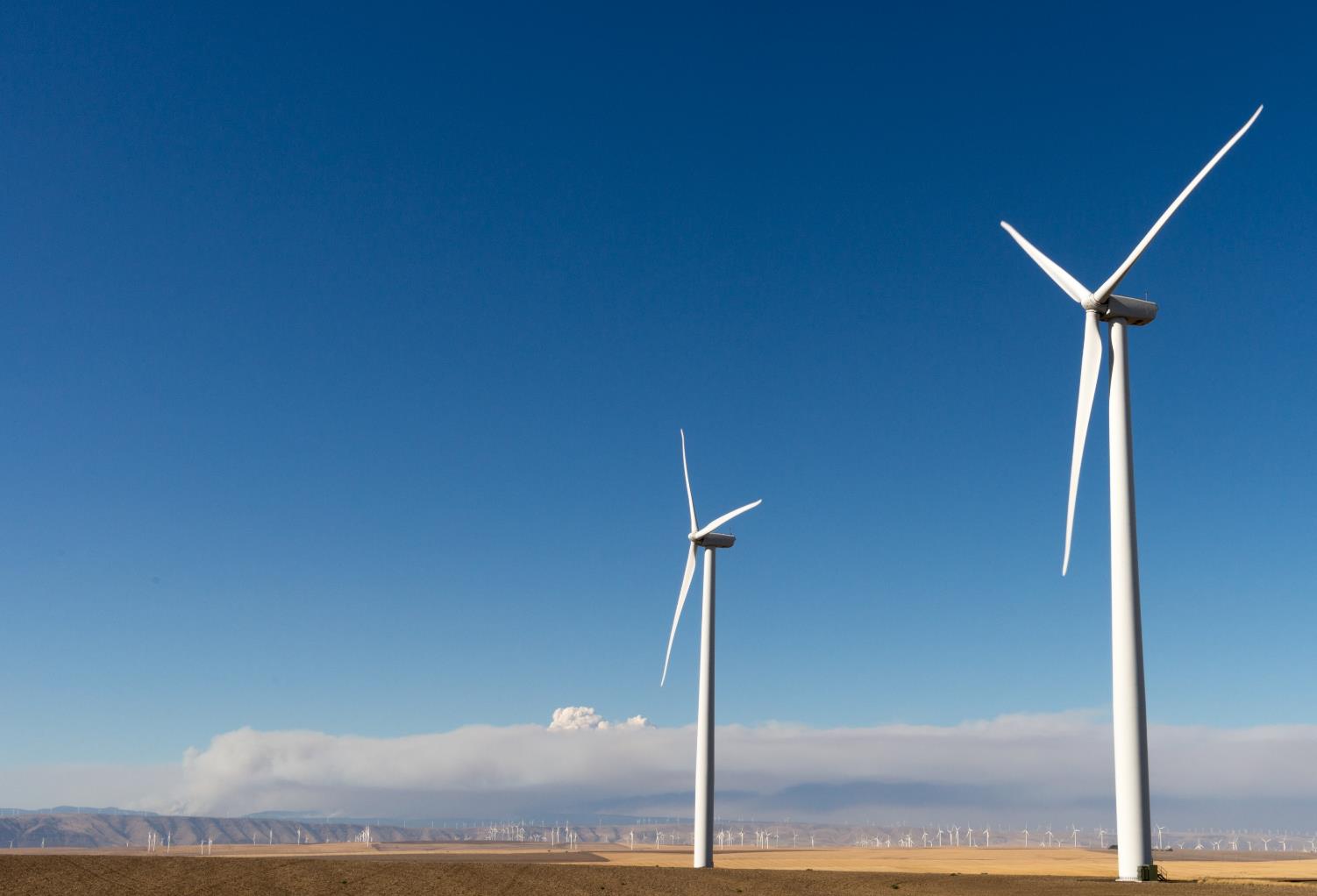 Starter
Renewable energy sources, like onshore wind farms, now produce nearly a third of the UK’s total electricity production
If renewables generate 100 Terawatt-hour (TWh)of electricity each year, how much electricity does the UK produce every year?
How do you write one third as a fraction and as a ratio?
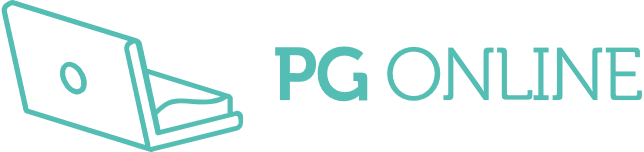 Ratio
Ratio is commonly used to describe the relationship between two quantities or measurements
Ratios are used to represent the scale on technical drawings to make drawing easier
Imagine drawing an architectural plan at full size or 1 : 1 – what problems would you face?
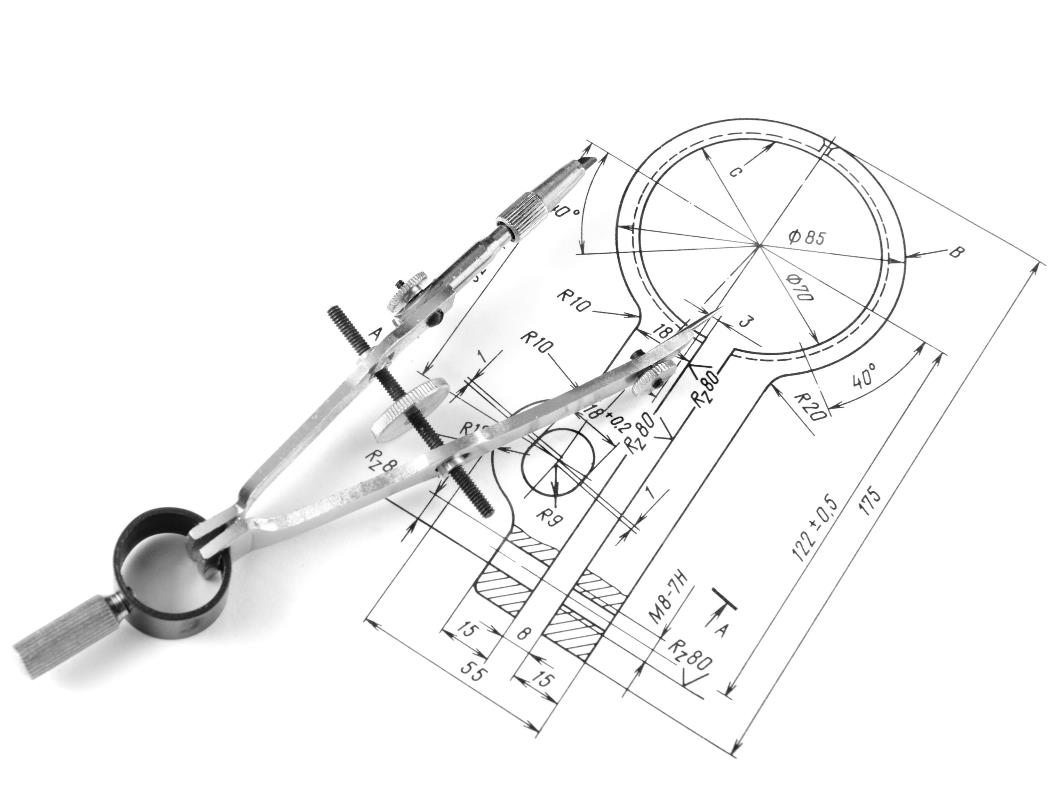 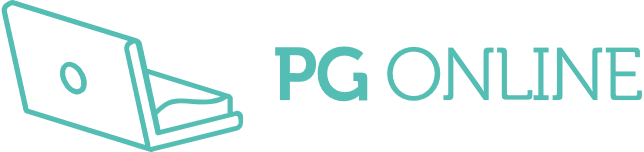 Ratios for quantities
Paints, inks and dyes are mixed in different ratios to produce a particular colour 
For example, to make light blue,100 ml of blue paint is mixed with 50 ml of white paint
The ratio of blue paint to white paint is 100 : 50
How can this ratio be simplified?
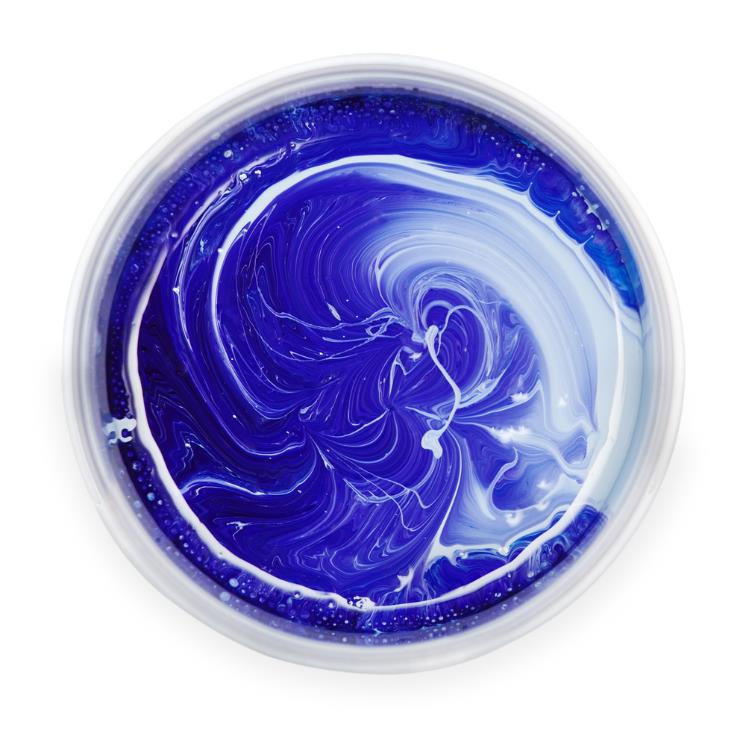 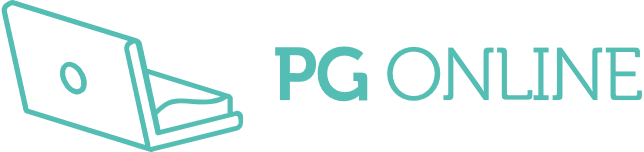 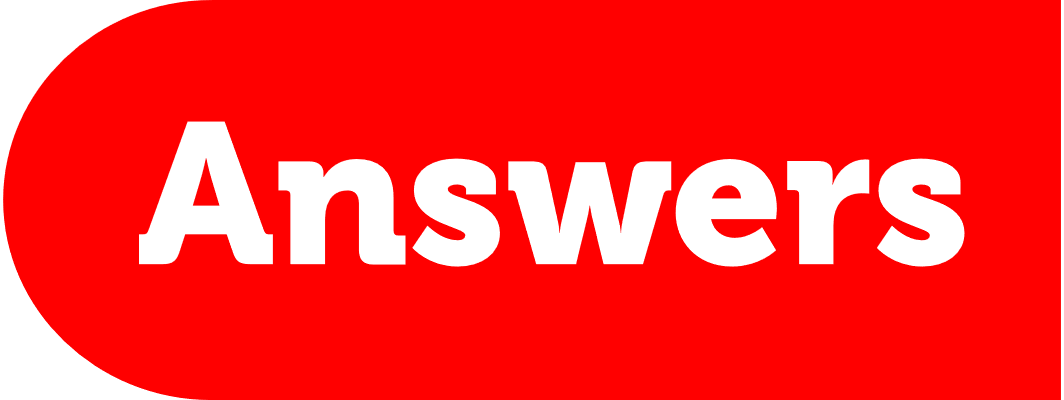 Ratios for quantities
Paints, inks and dyes are mixed in different ratios to produce a particular colour 
For example, to make light blue,100 ml of blue paint is mixed with 50 ml of white paint
The ratio of blue paint to white paint is 100 : 50
How can this ratio be simplified?
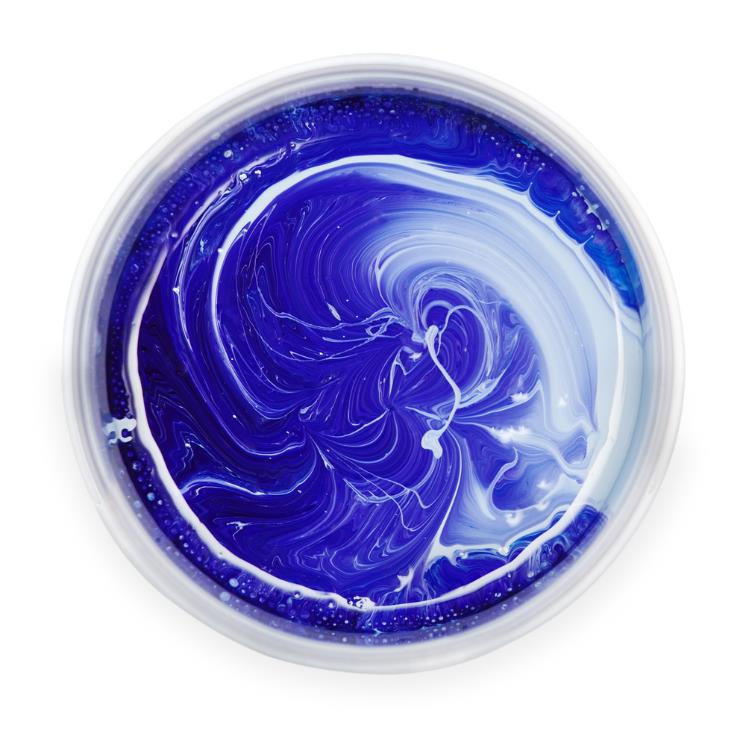 100 : 50
÷ 50
÷ 50
2 : 1
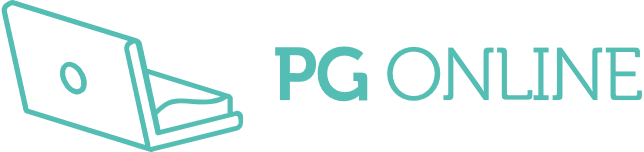 Colour mixing
Work out the simplest ratio in which the following paint colours could be represented
10 ml yellow and 20 ml red
100 ml blue and 300 ml red
30 ml white and 2 ml blue and 2 ml red
200 ml yellow and 25 ml red and 5 ml blue
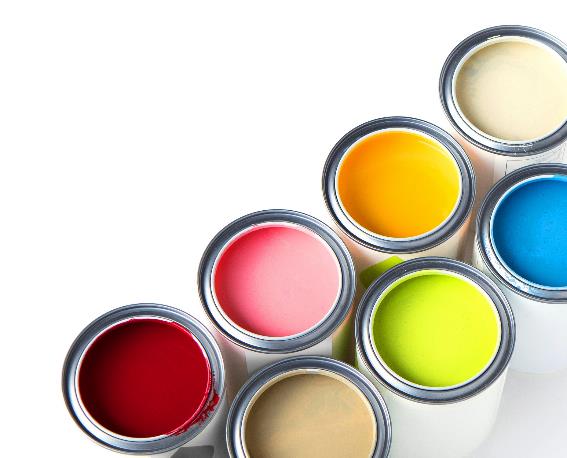 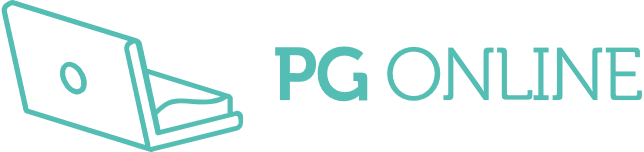 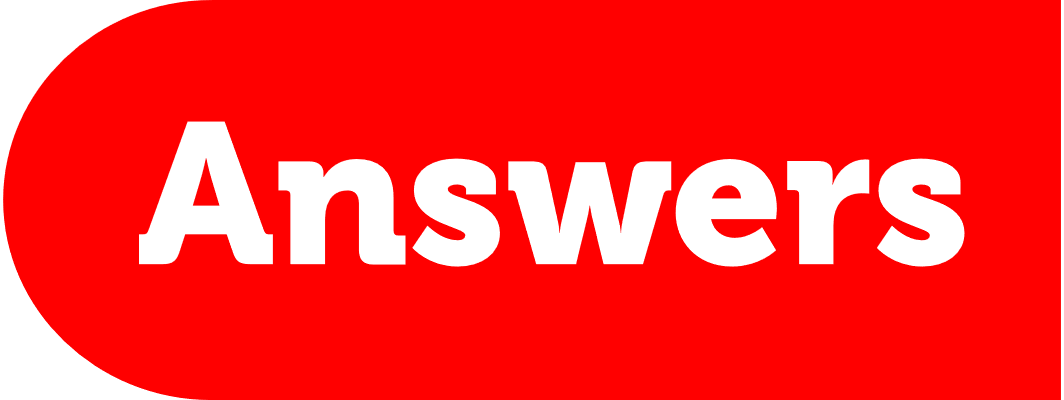 Colour mixing
Work out the simplest ratio in which the following paint colours could be represented 
10 ml yellow and 20 ml red  1 : 2
100 ml blue and 300 ml red 1 : 3
30 ml white and 2 ml blue and 2 ml red  15 : 1 : 1
200 ml yellow and 25 ml red and 5 ml blue  40 : 5 : 1
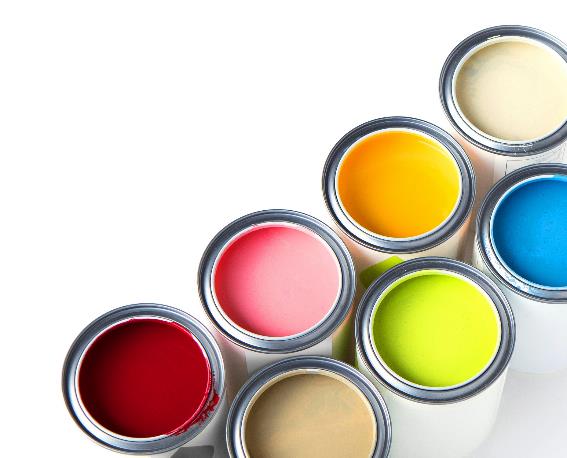 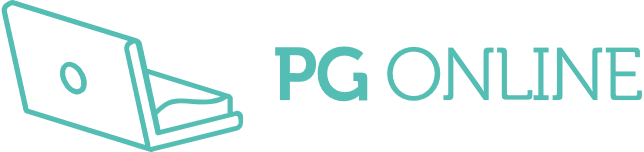 A concrete issue
A builder mixes some mortar to point a wall
To mix the mortar, 1 bag of cement (25 kg) is added to 6 bags of sand (25 kg of sand per bag)
However, the wrong number of bags are delivered to the site and the builder is left with 10 bags of cement and 10 bags of sand
What is the maximum weight of mortar the builder can make at the correct ratio?Give your answer to 1 d.p.
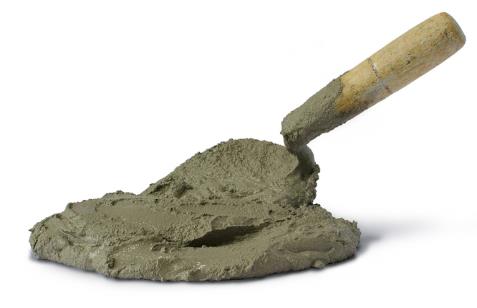 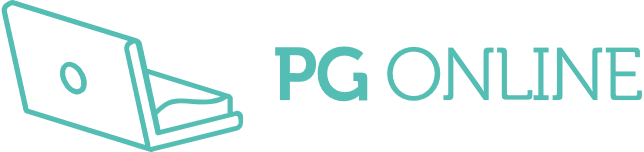 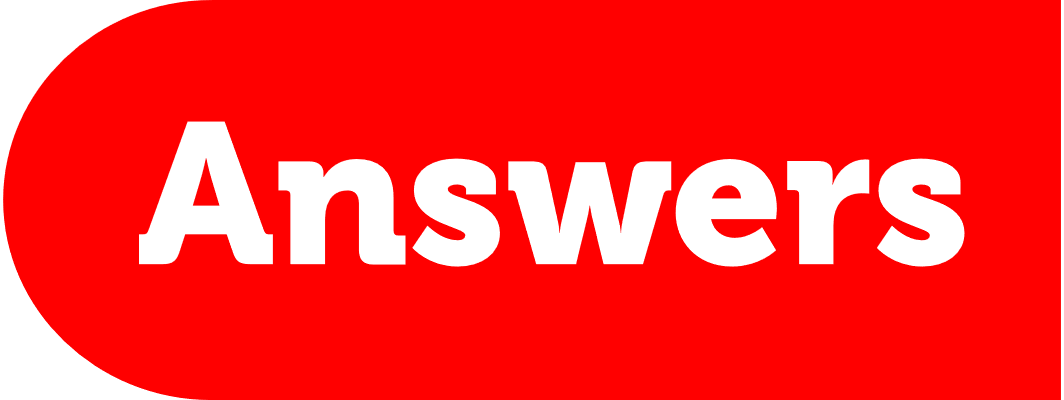 A concrete issue
÷ 6
÷ 6
× 10
× 10
Gear ratios
The relationship between a set of gears is often described as a ratio or velocity ratio (VR)
The ratio is based on the number of teeth on one cog compared to the number of teeth on the other
The formula to work out the velocity ratio is:


The drive gear (input) is the one that turns the other cogs
The driven gear (output) is the last gear that is being measured in a system
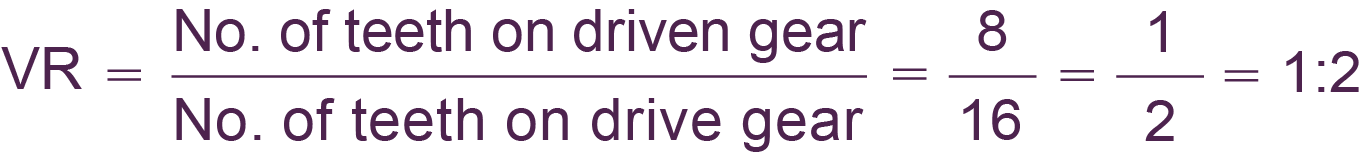 Calculating gear ratios
Work out the gear ratio of a simple gear train where the drive gear has 16 teeth and the driven gear has 8
The formula is:
 
This states that if the driven gear rotates once, the drive gear will rotate twice
What is the gear ratio of a 100 tooth drive gear and a 60 tooth driven gear?
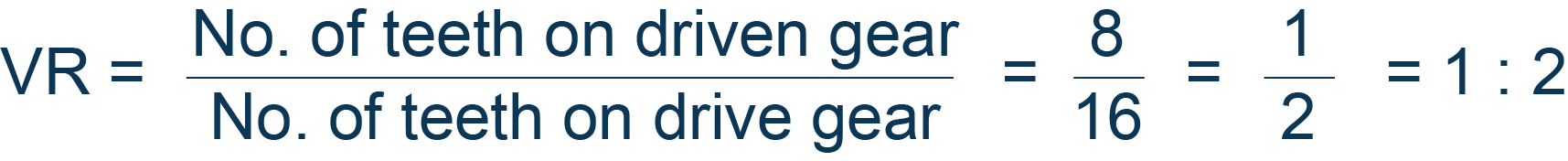 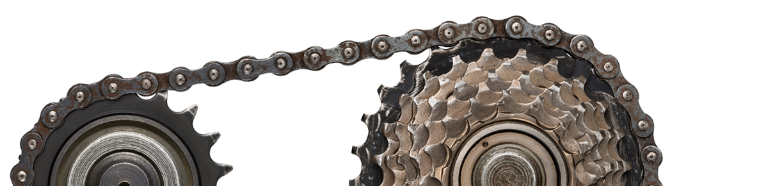 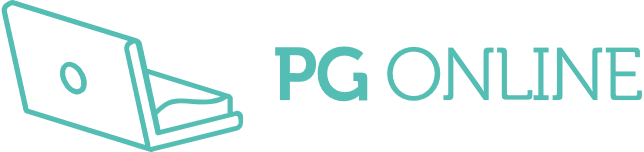 Blended fabrics
A manufacturer needs to make 1,000 football shirts
The shirts are made of nylon and Lycra in the ratio of 4 : 1 by weight
Each shirt weighs 250 g 
Calculate the weight of nylon and Lycra needed to make 1,000 shirts 
Give your answer in kg
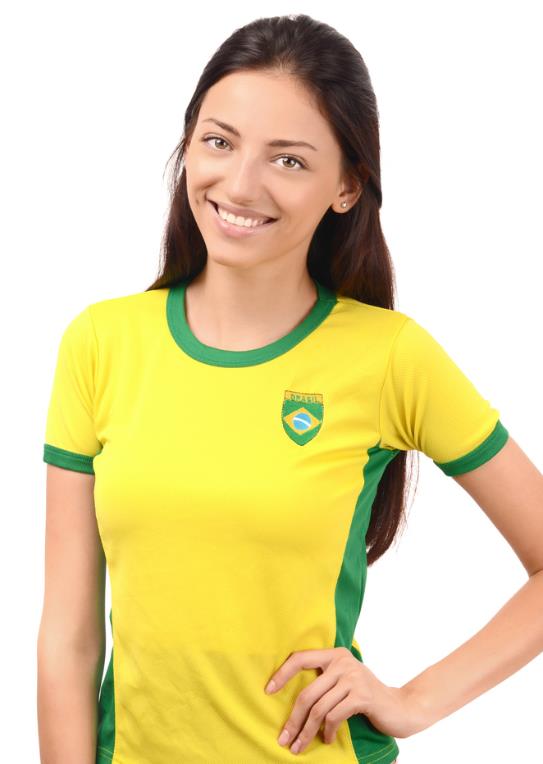 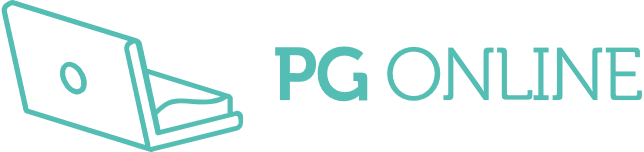 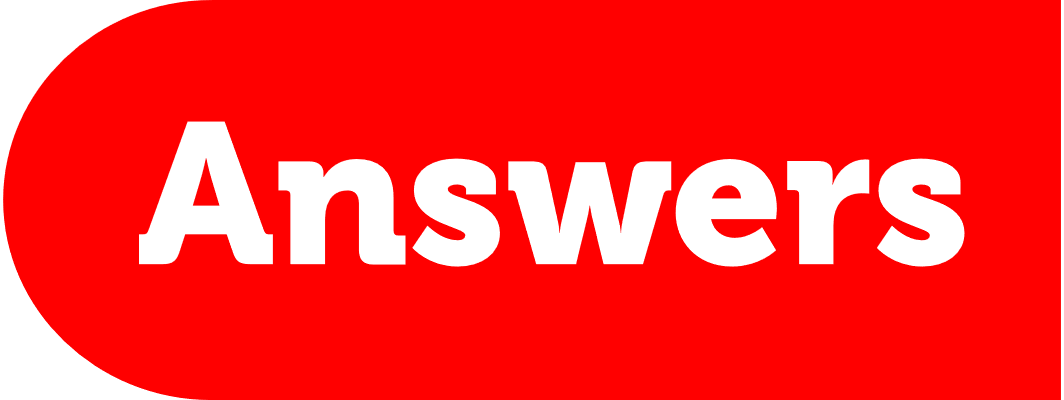 Blended fabrics
The size of London
A scale factor is used on mapsto show the relationship between distances on the map and those in real life
A map states 1 cm = 250 m 
What is the scale factor in this case? Give your answer as 1 : N
Use the scale shown on this map to estimate the width of London, in km
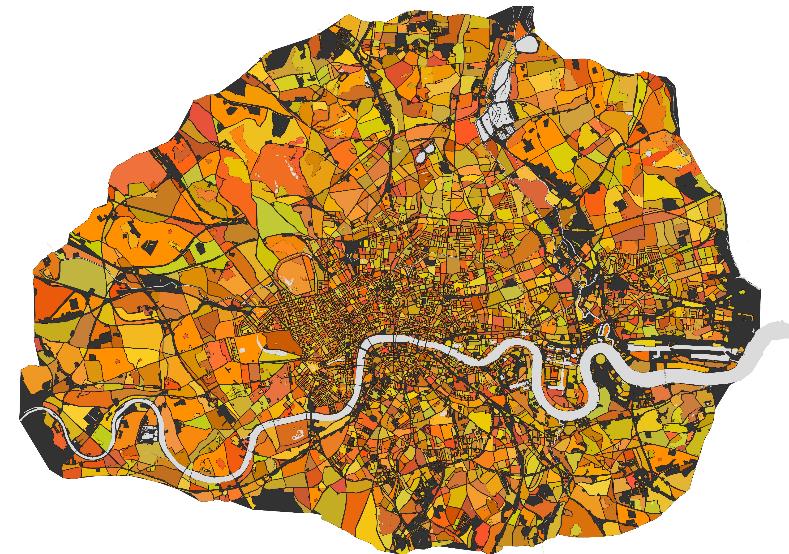 5 km
What’s the scale?
A student makes a sketch of a car
The rule shows the actual size of their drawing
If the average car is 6 m long, estimate the scale factor of the drawing to a real car
Give your answer in the form of 1 : N
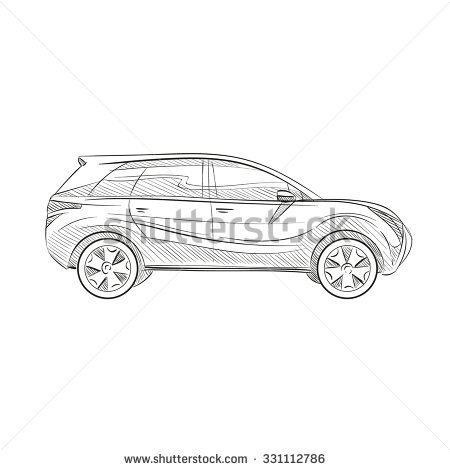 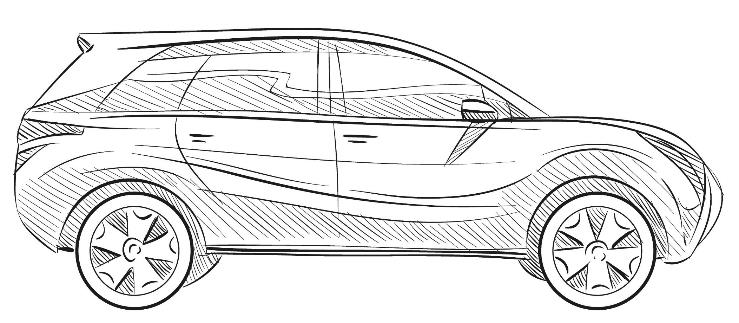 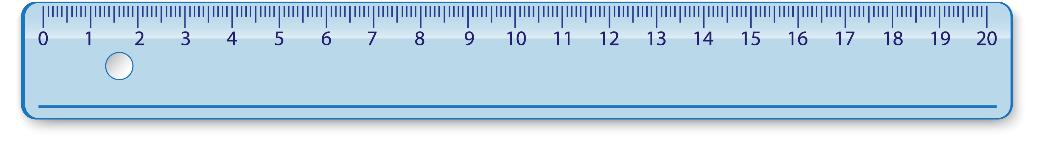 Worksheet task
Complete Task 1 of Worksheet 2
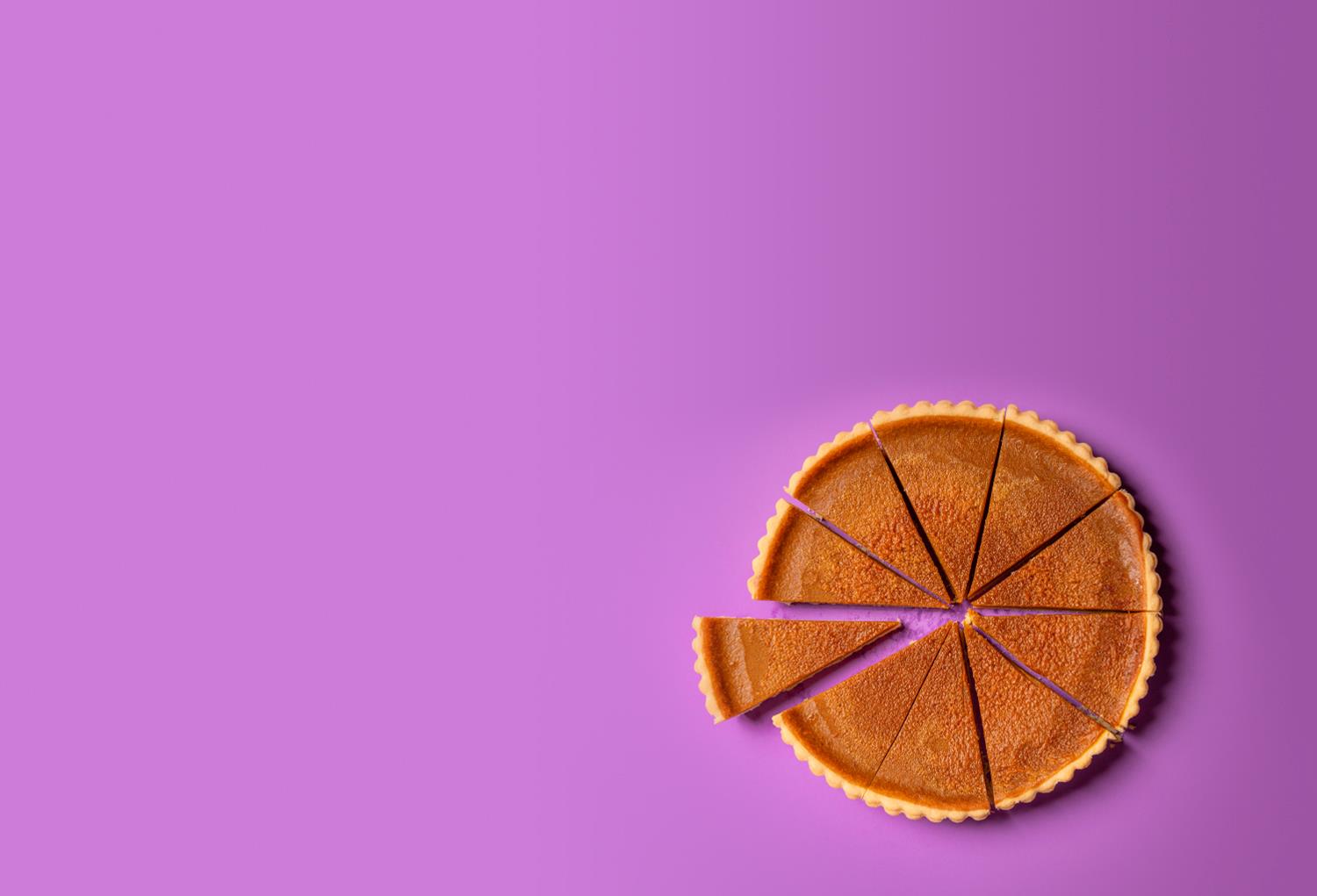 Just a fraction
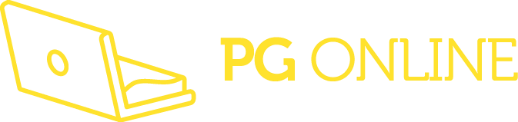 Pac-man
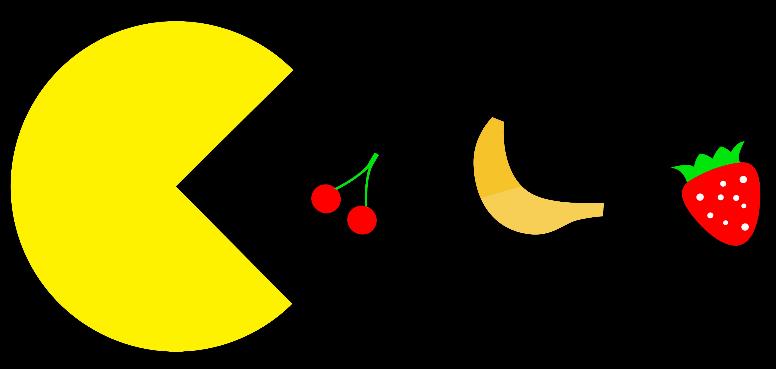 Study the Pac-man below



If Pac-man was a circle, what fraction of the Pac-man is missing and how much remains?
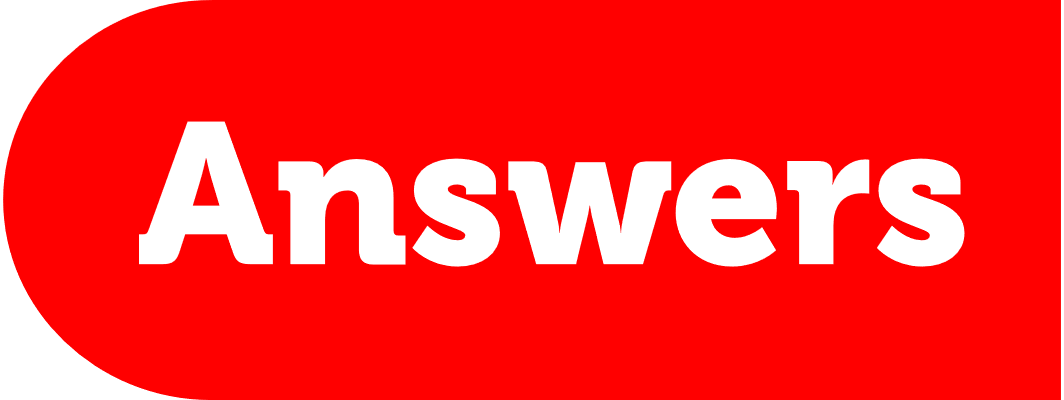 Pac-man
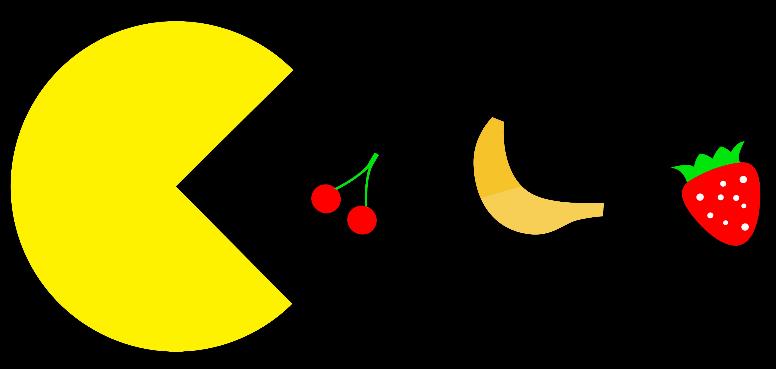 Folding paper
A student finds a piece of A1 paper 
They fold the paper in half to make A2 paper
They fold it in half again to make A3, and so on
They fold it 5 times in total
What size paper do they make?
What is the final area of paper, as a fraction of the original A1 piece?
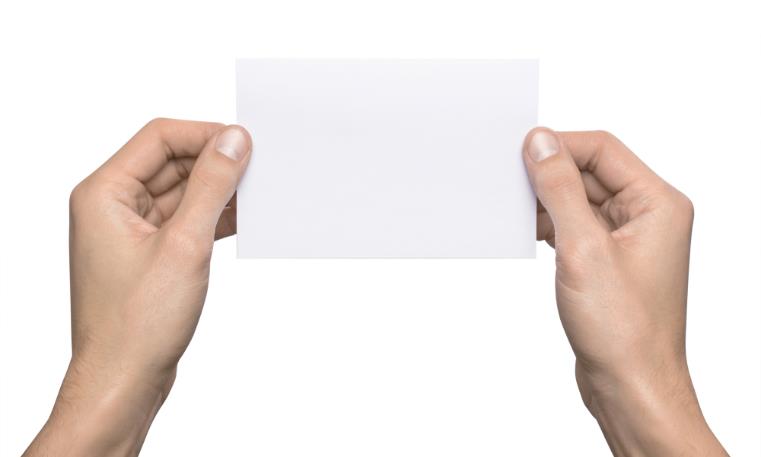 Increasing numbers
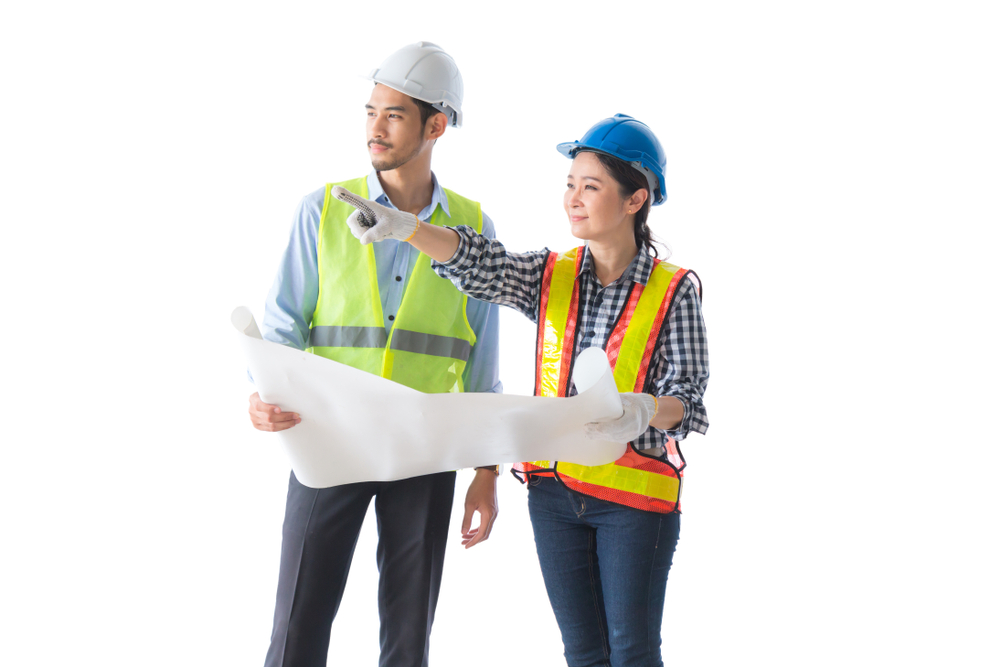 ÷ 6
× 5
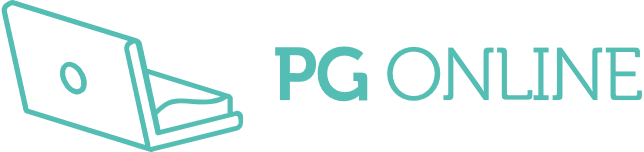 Worksheet task
Complete Task 2 of the Worksheet
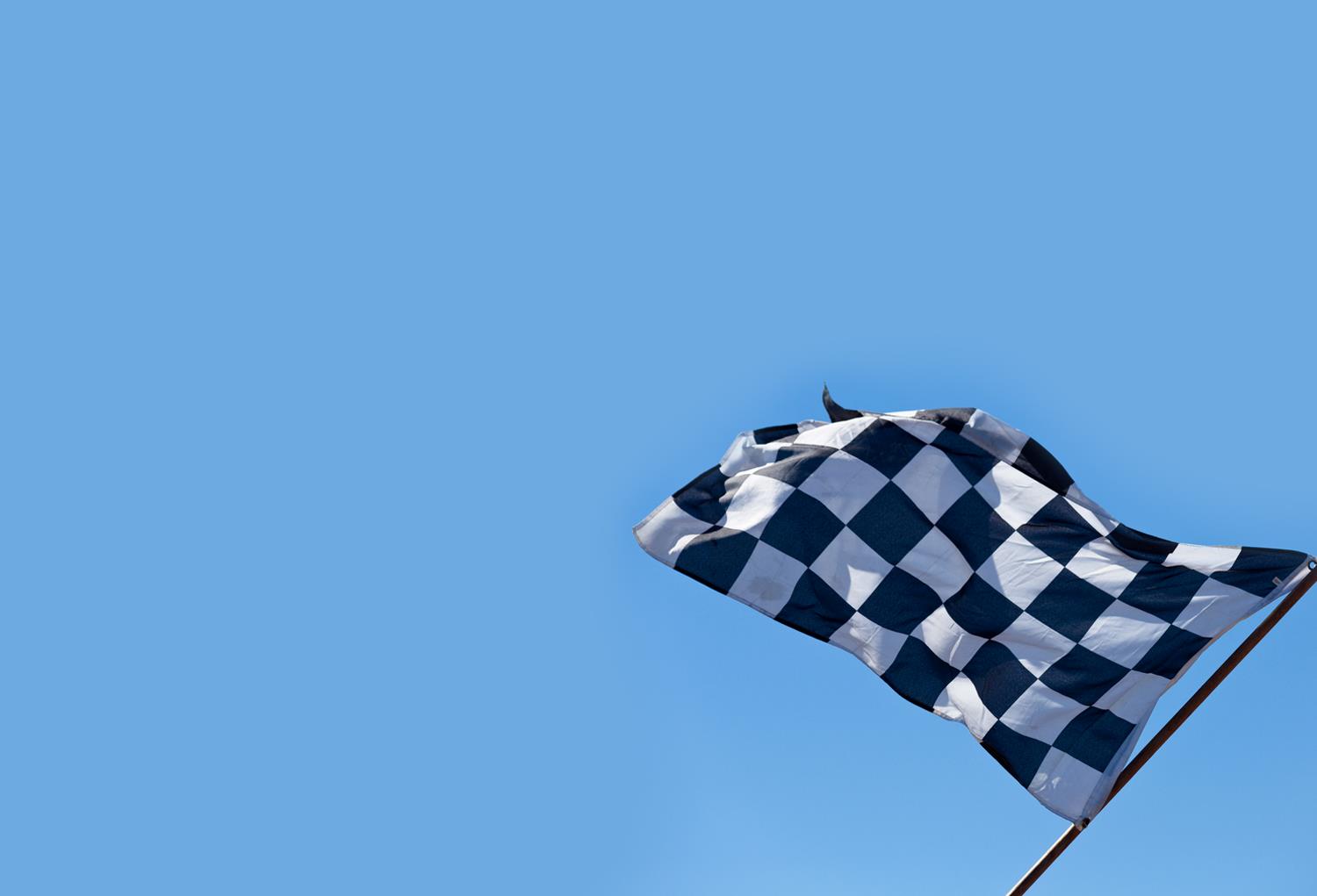 Fractions and ratio
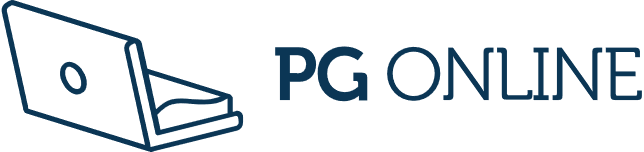 A question of taste
A survey shows the reactions of a target market to this upcycled chair 
600 people surveyed 
480 found the chair comfortable 
How many people found it uncomfortable? 
What fraction of people found the chair comfortable?
What was the ratio of people who found it comfortable to those who did not?
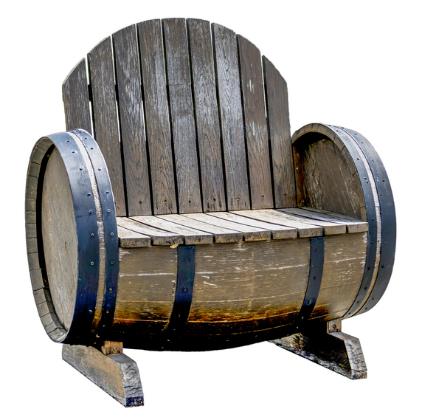 Plenary
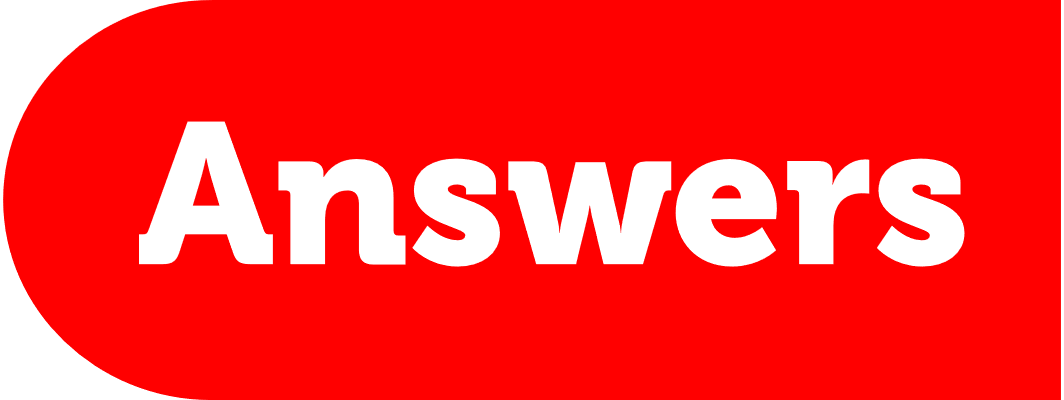 Plenary